MĨ THUẬT 4
KÍNH CHÀO QUÝ THẦY CÔ GIÁO
VỀ DỰ GIỜ
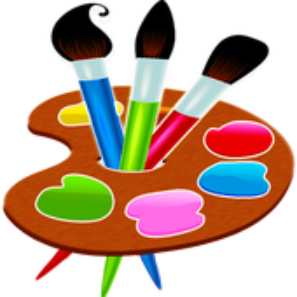 Giáo viên: TRẦN THỊ DIỄM
Năm học: 2023- 2024
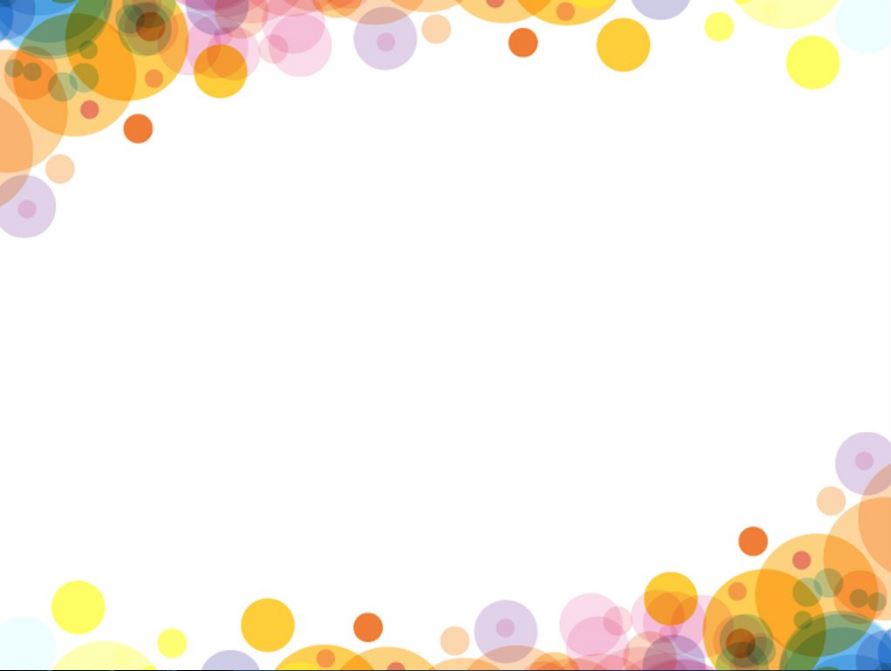 KHỞI ĐỘNG
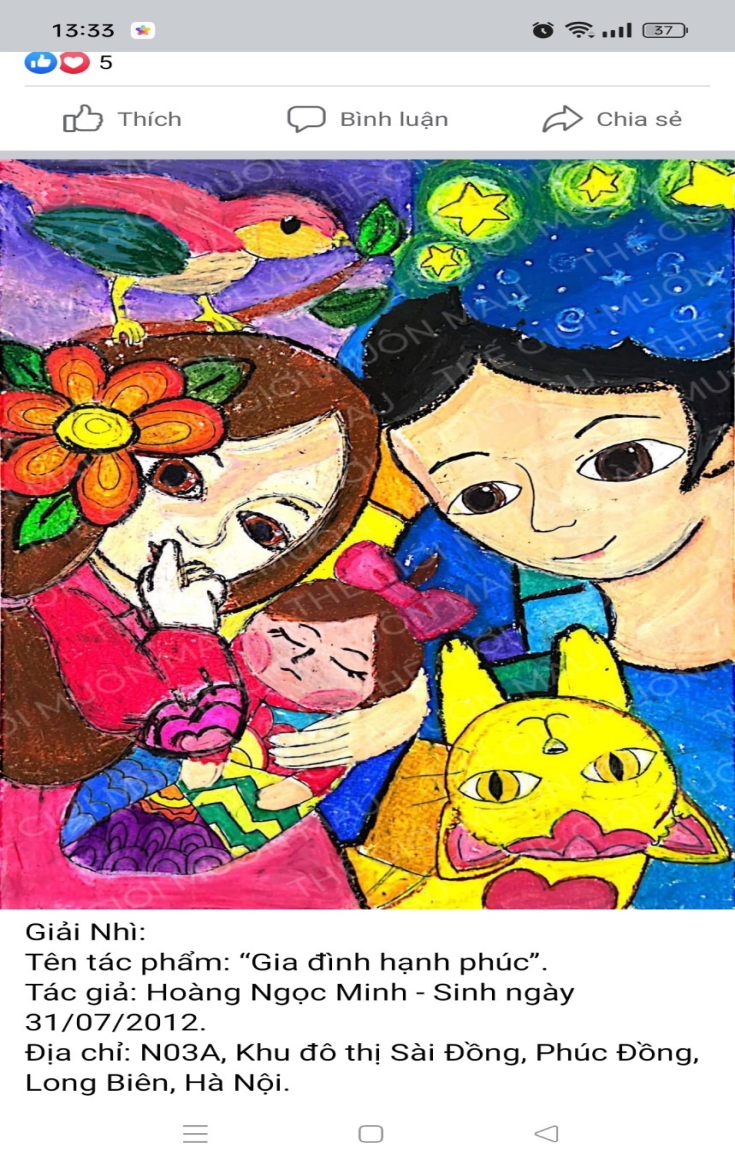 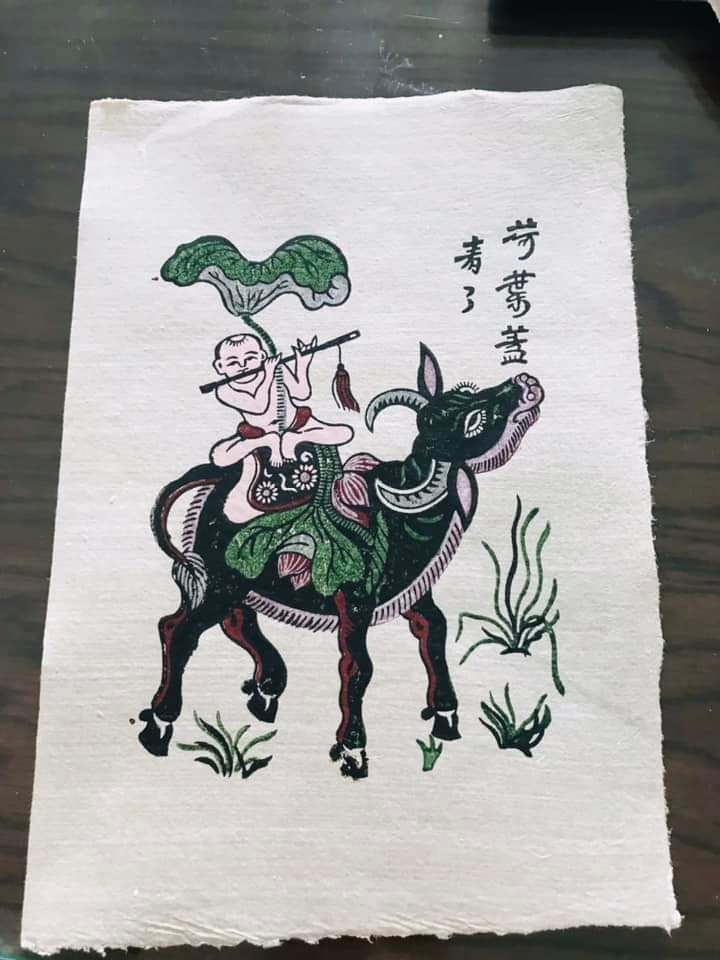 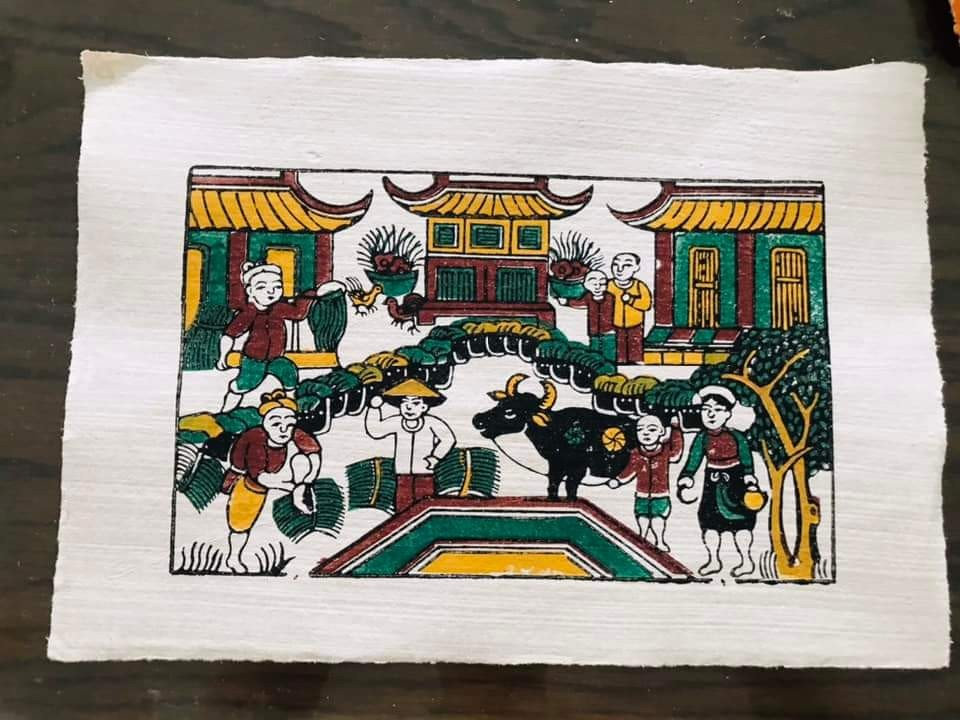 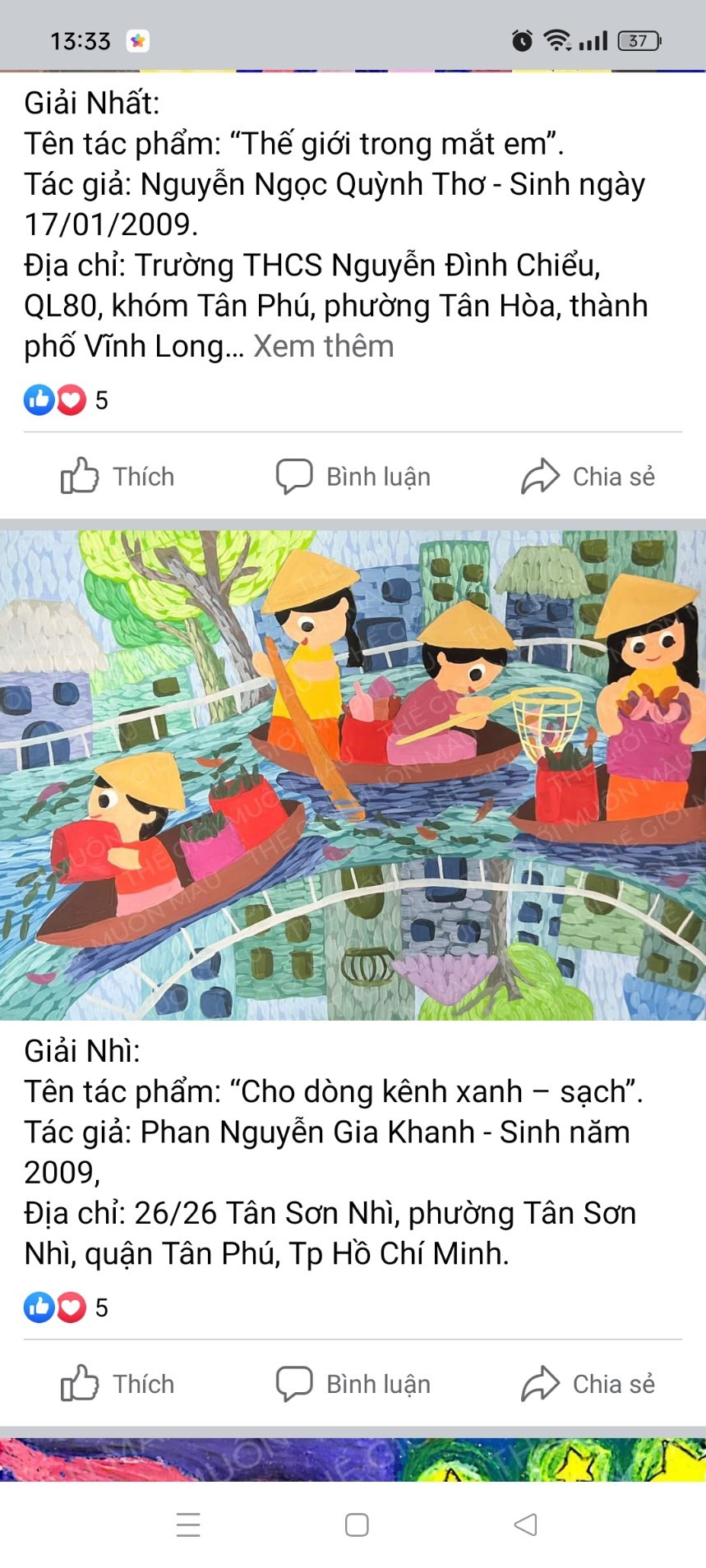 CHỦ ĐỀ 2: MỘT SỐ DẠNG KHÔNG GIAN 
TRONG TRANH DÂN GIAN VIỆT NAM
                                           Số tiết: 4
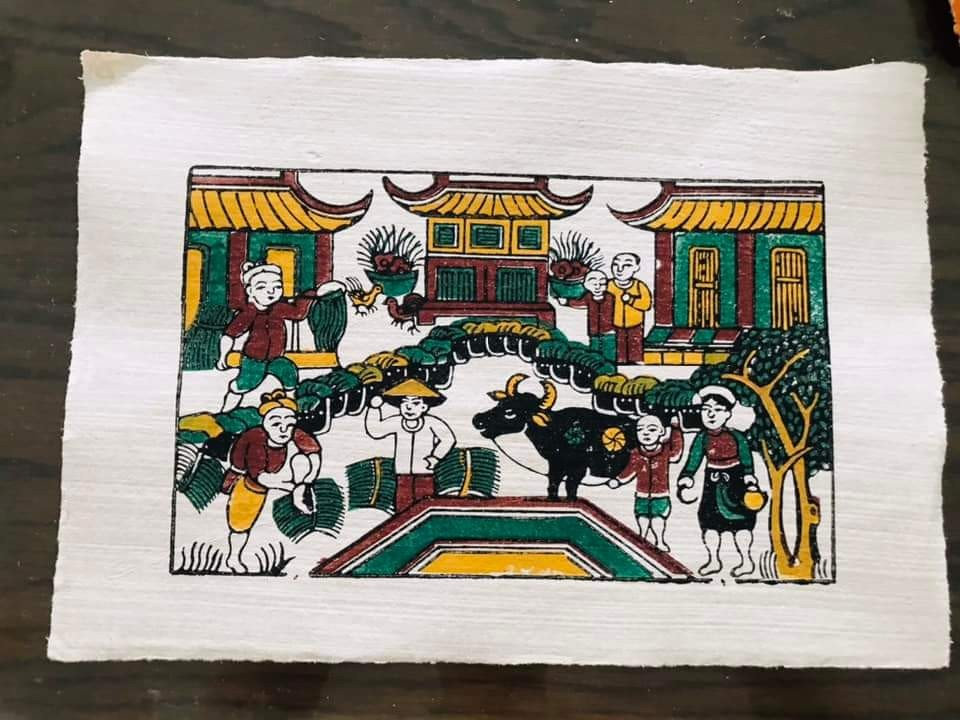 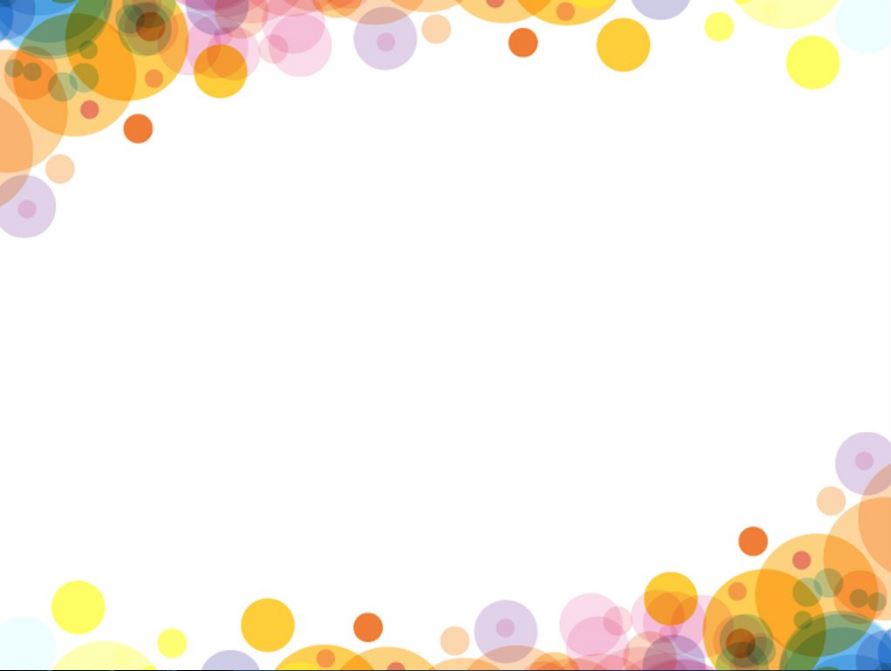 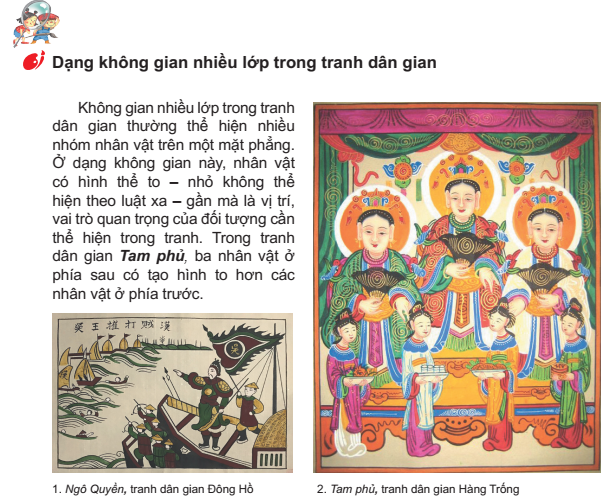 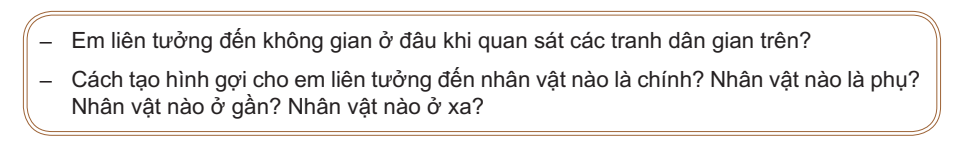 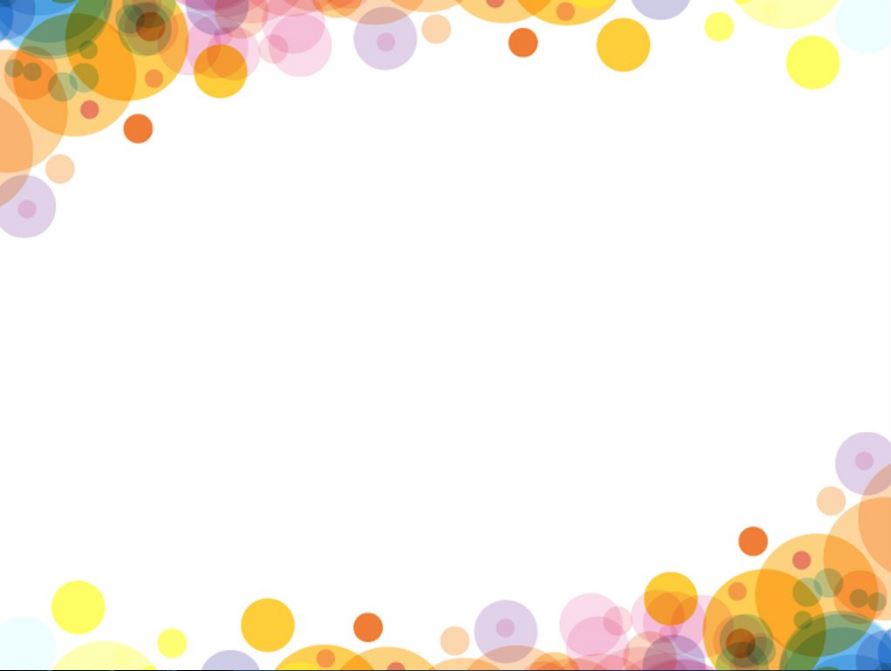 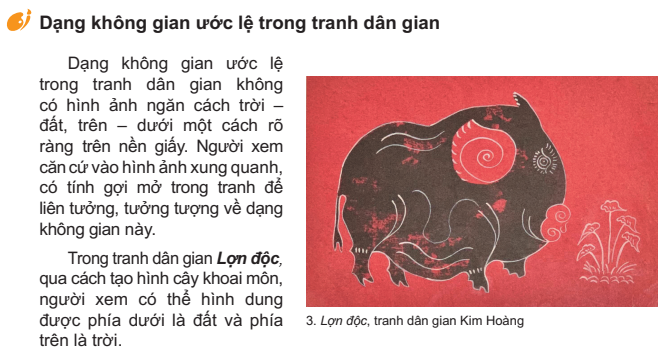 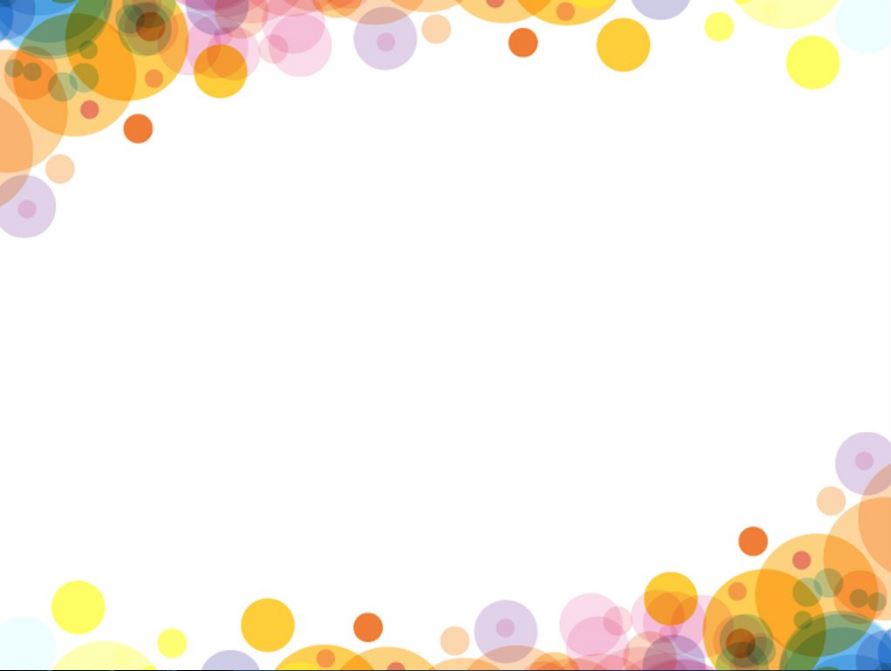 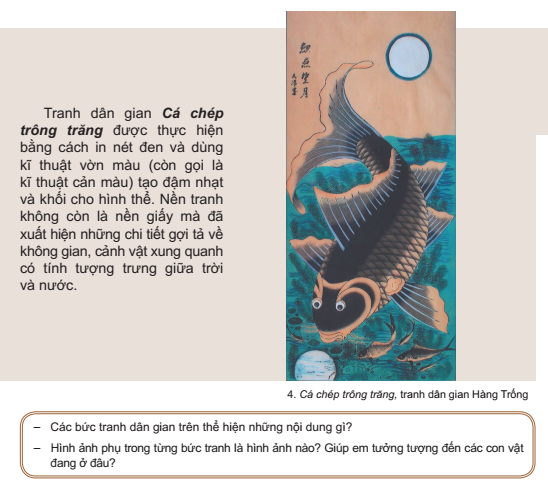 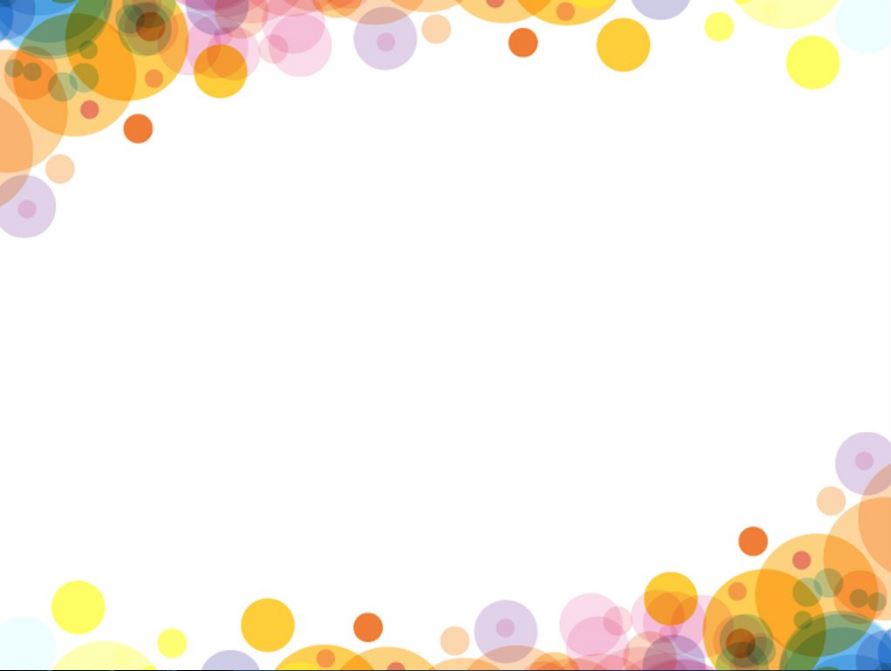 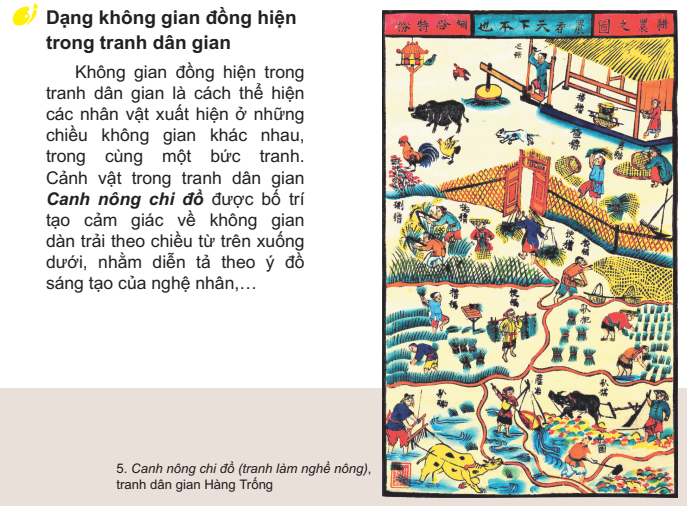 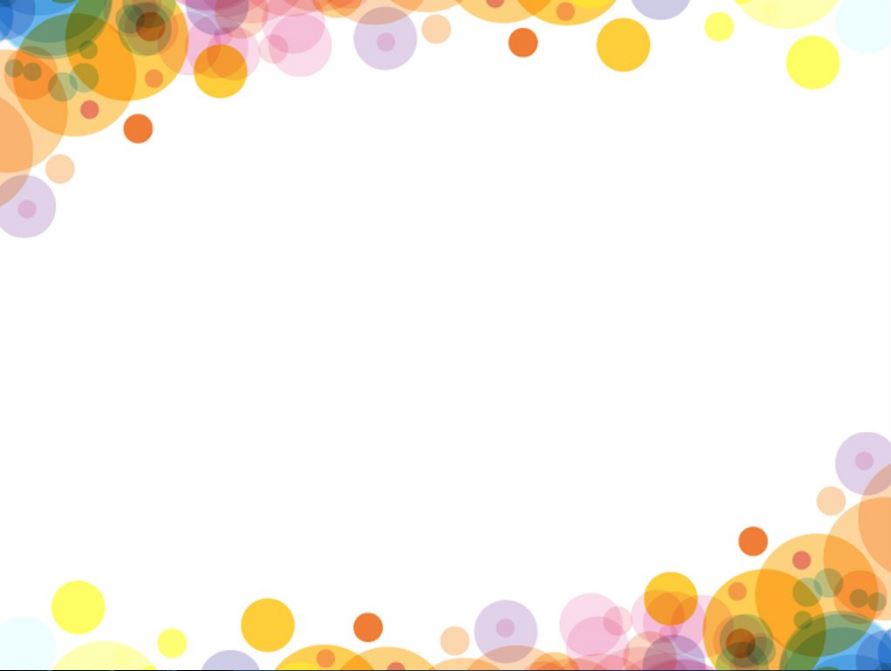 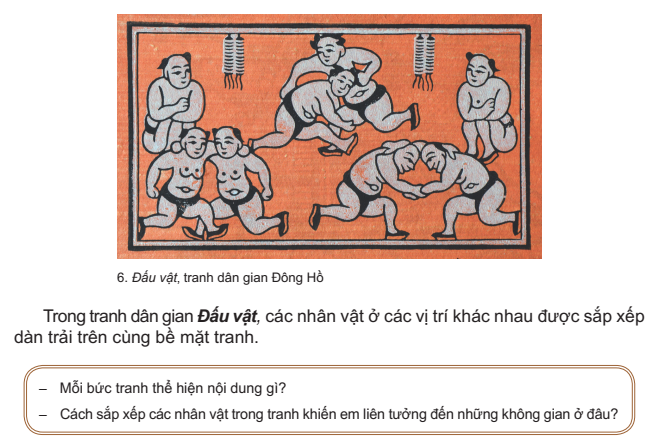 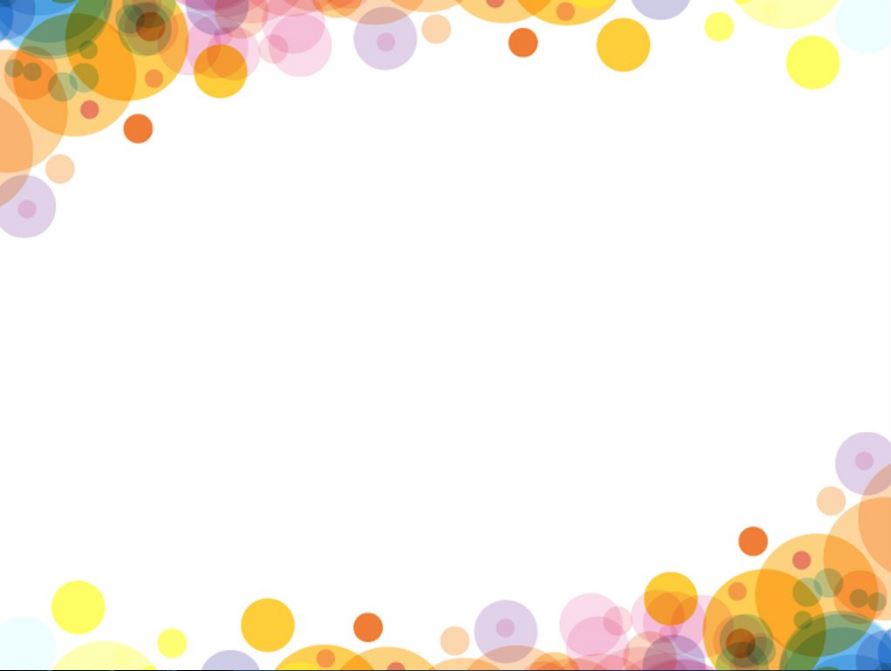 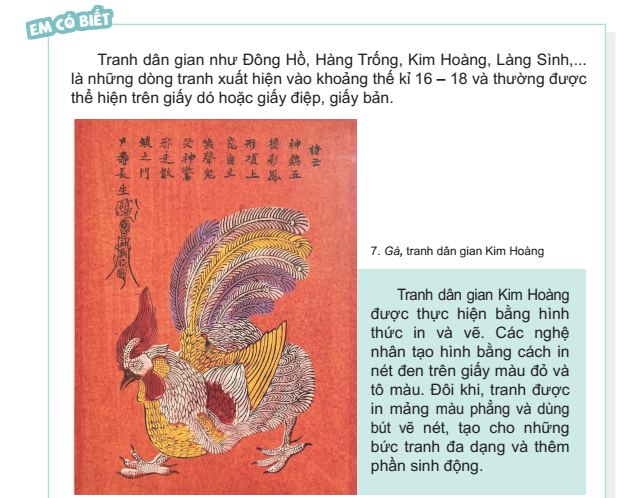 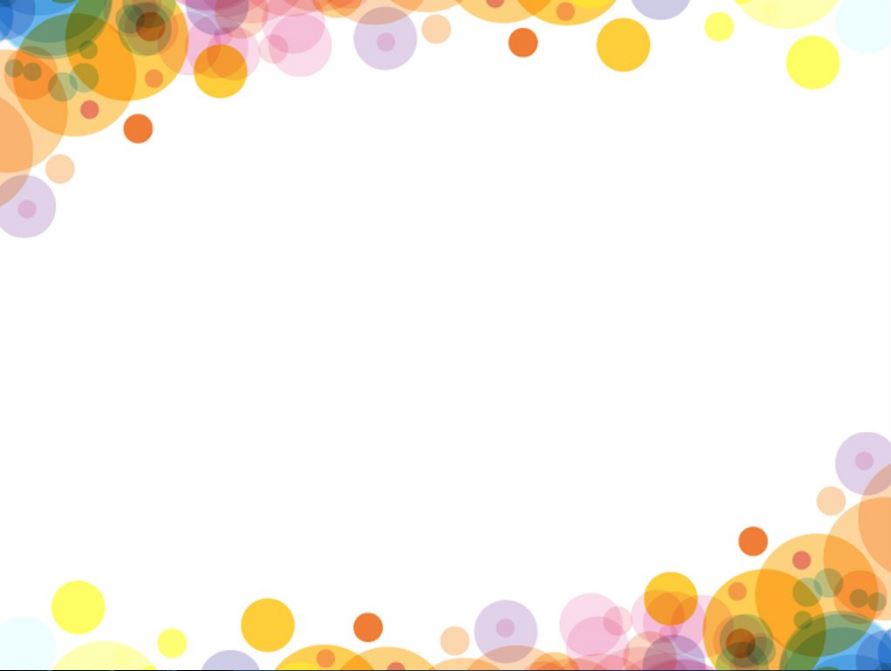 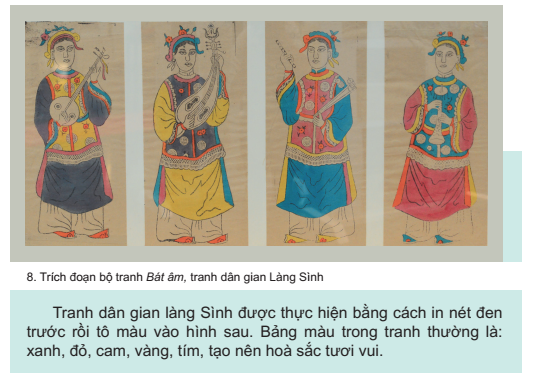 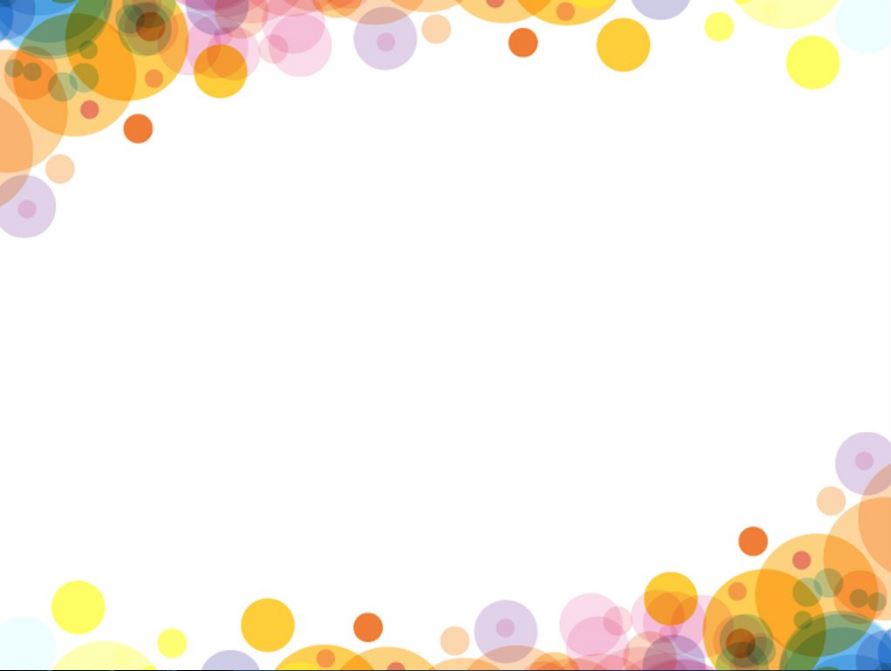 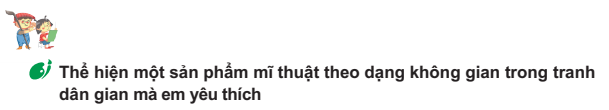 Phần tham khảo
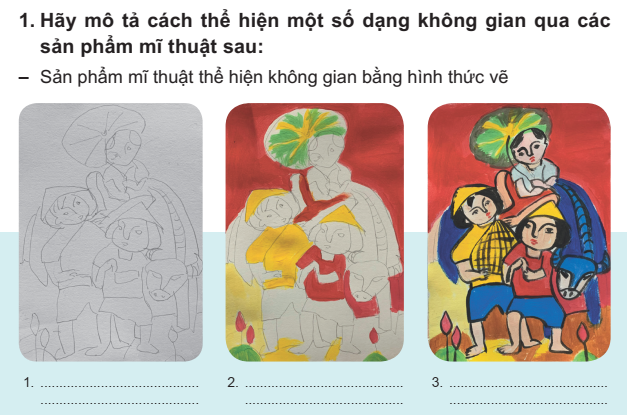 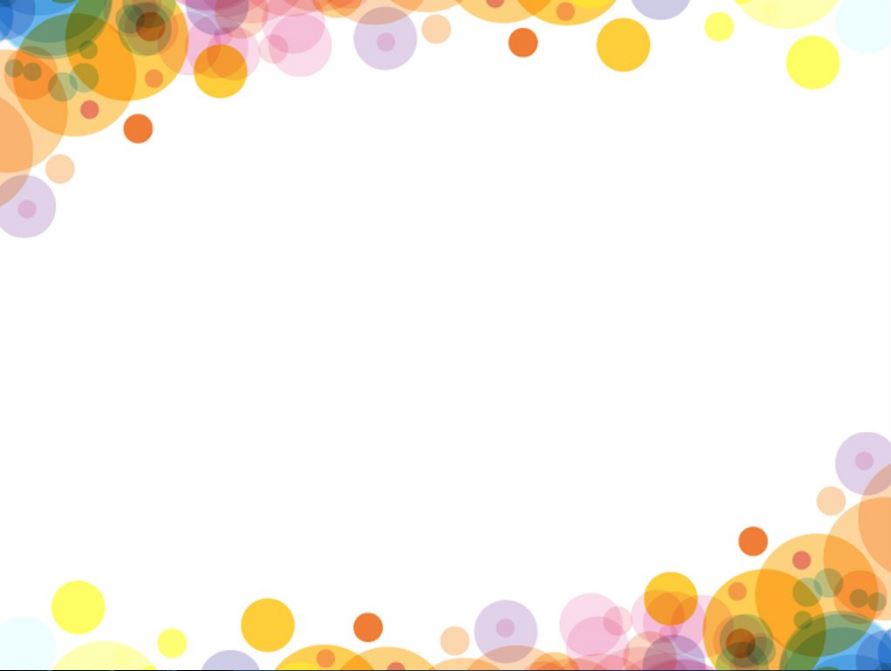 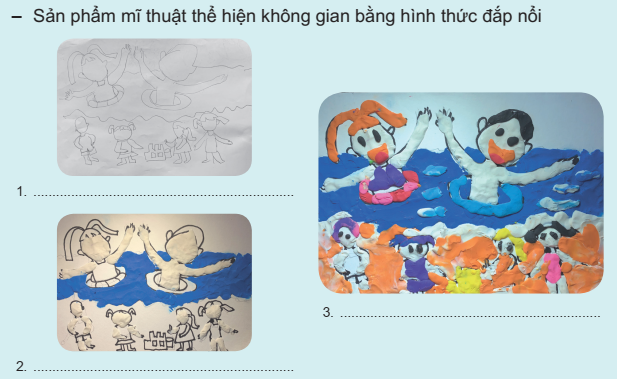 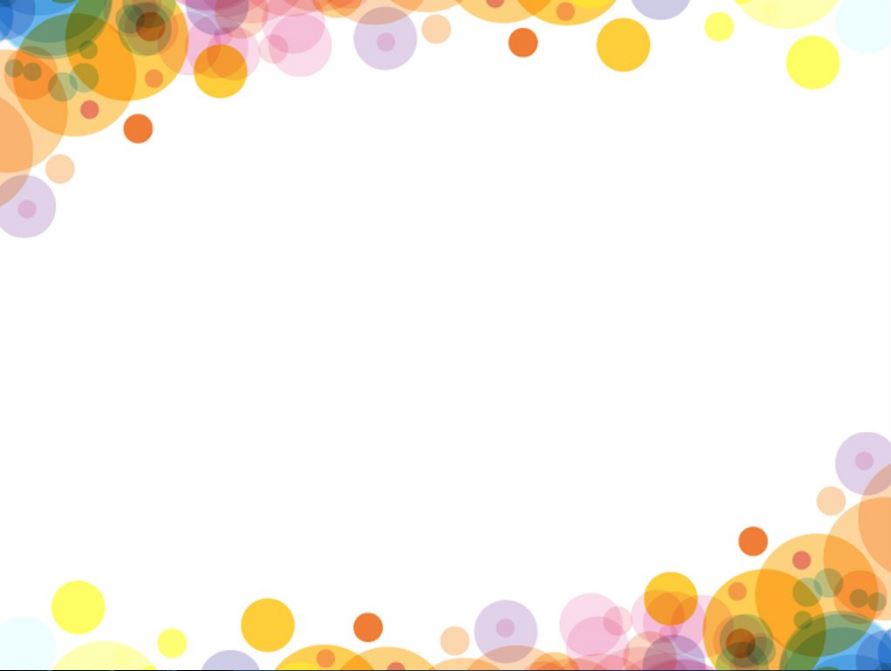 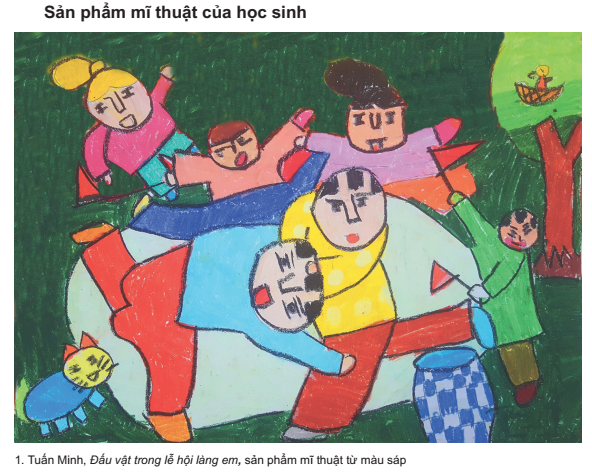 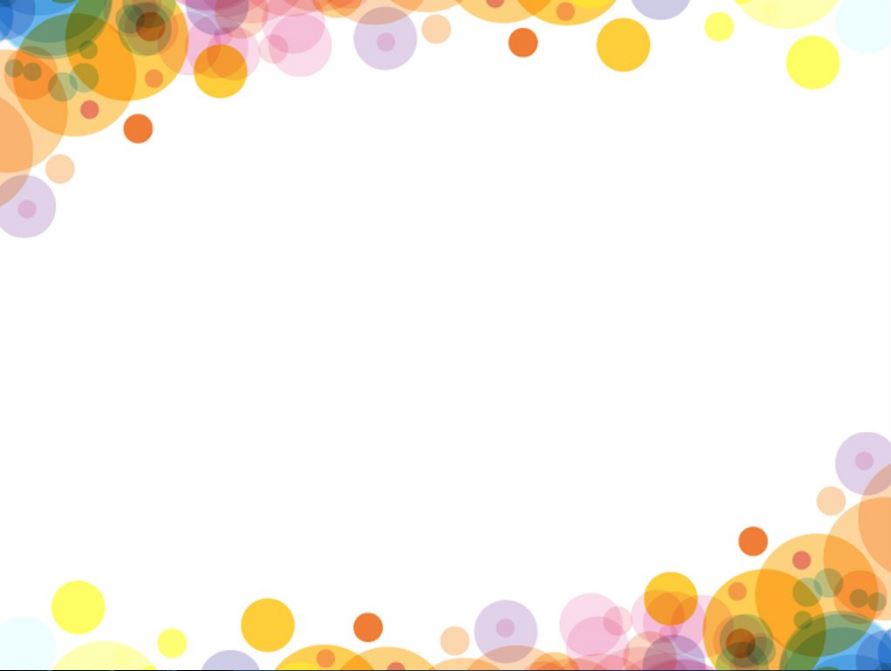 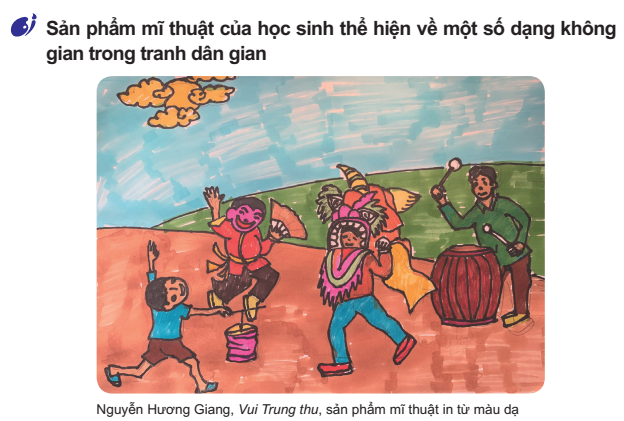 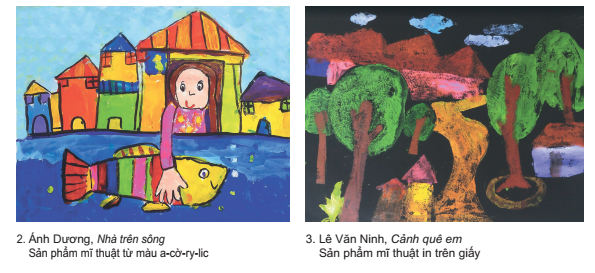 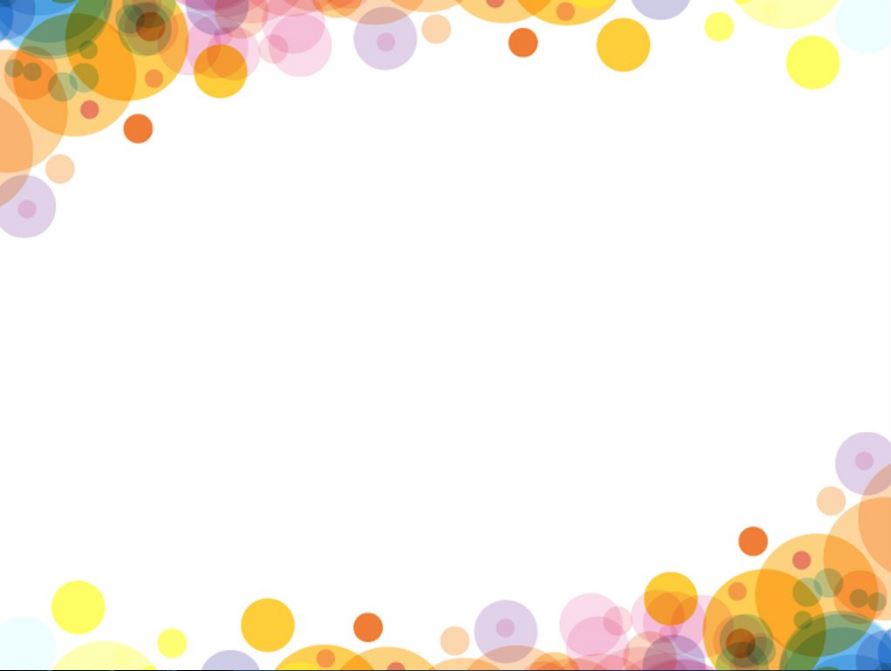 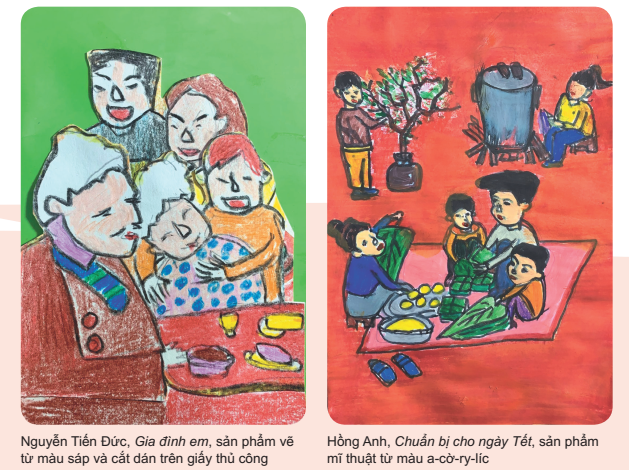 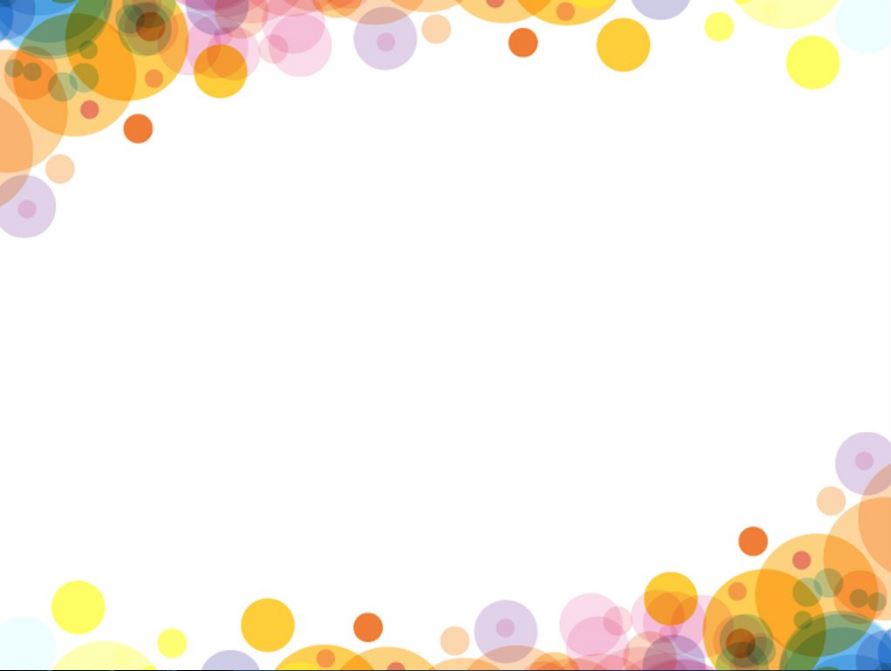 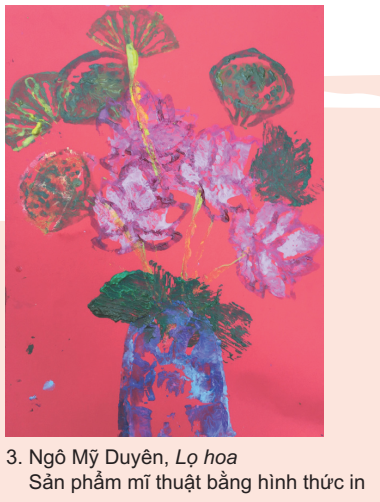 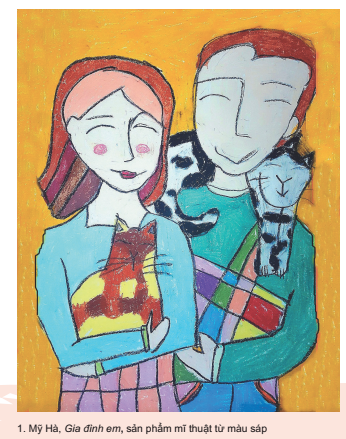 THỰC HÀNH
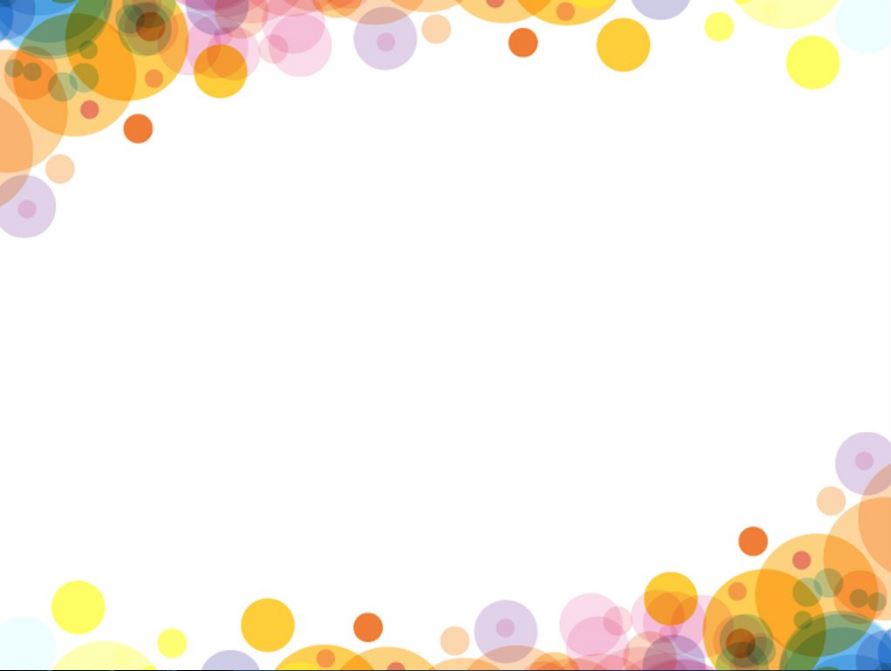 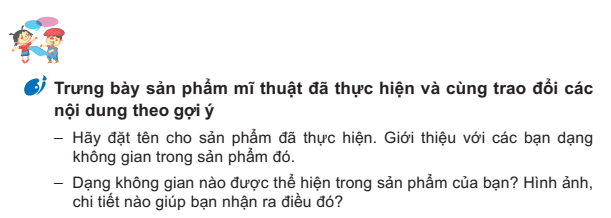 Thảo luận
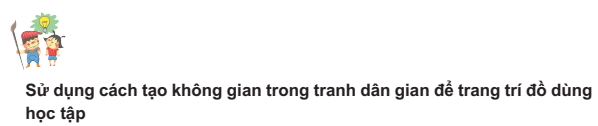 Vận dụng
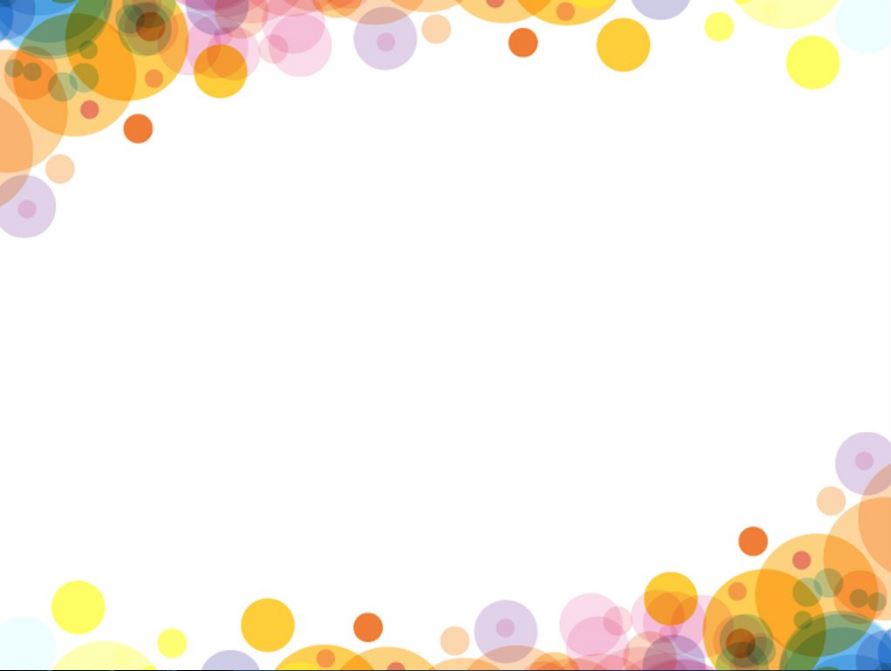 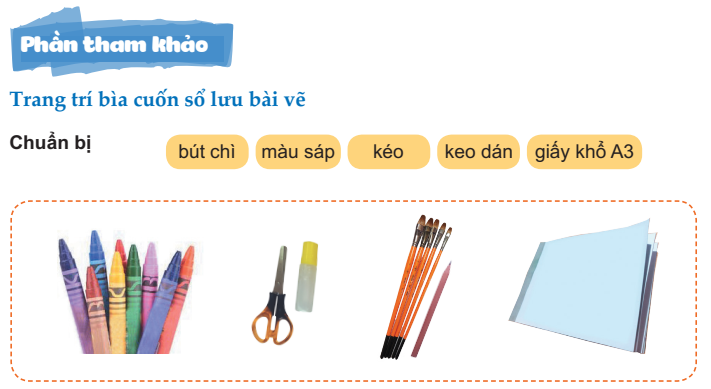 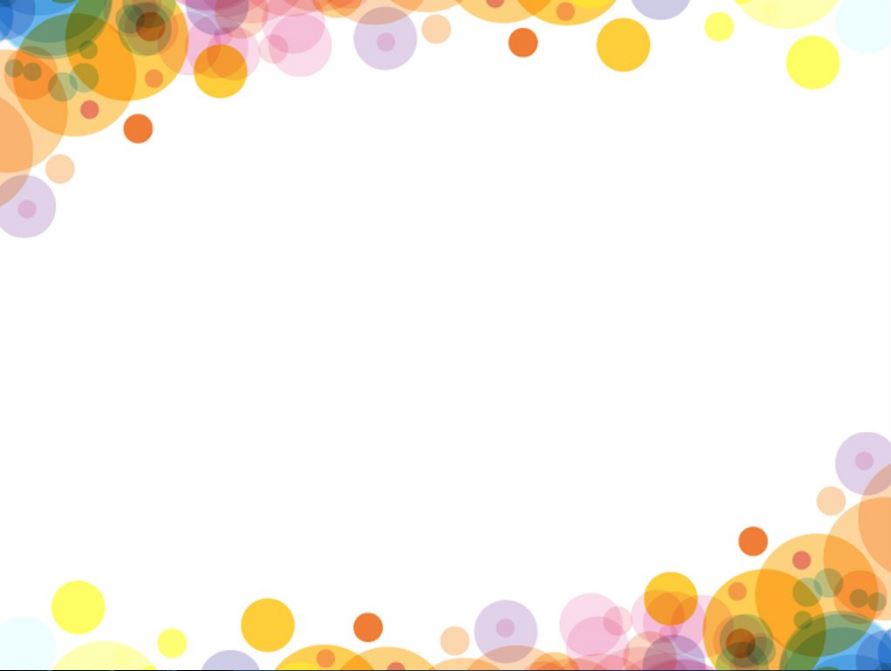 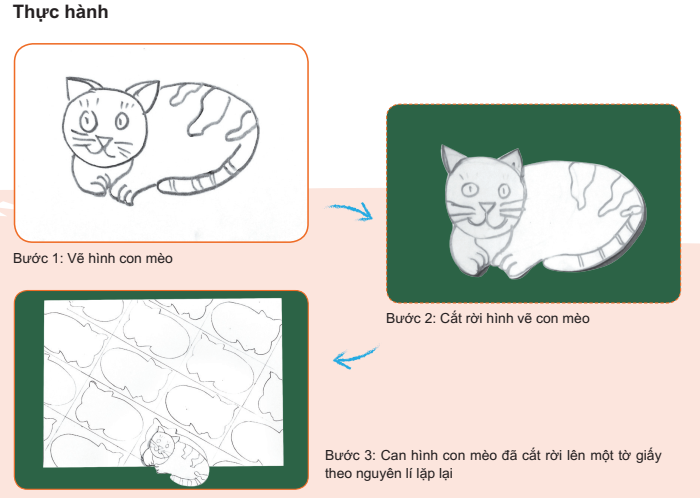 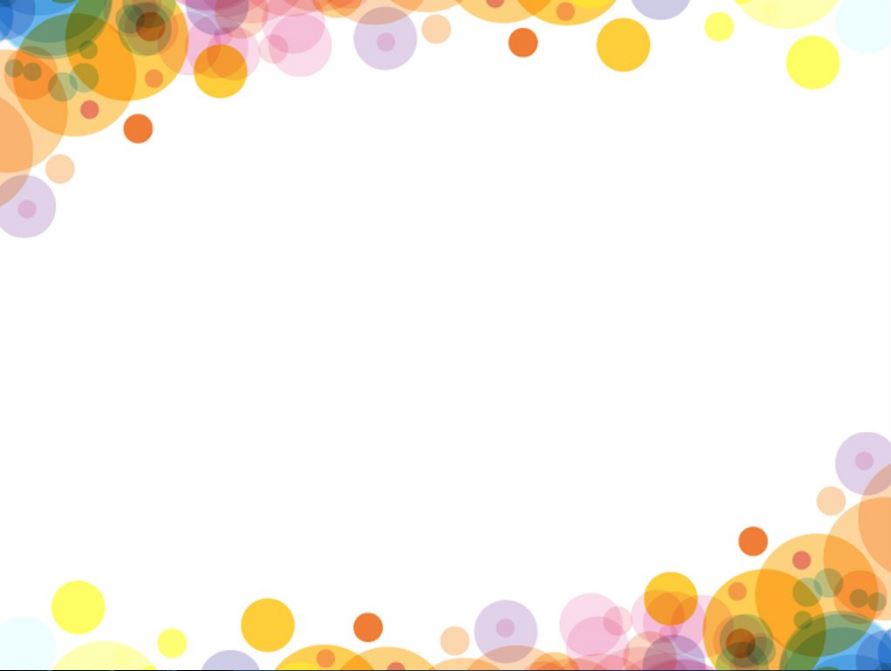 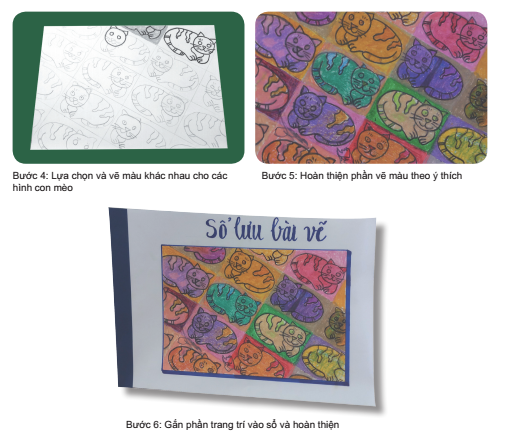 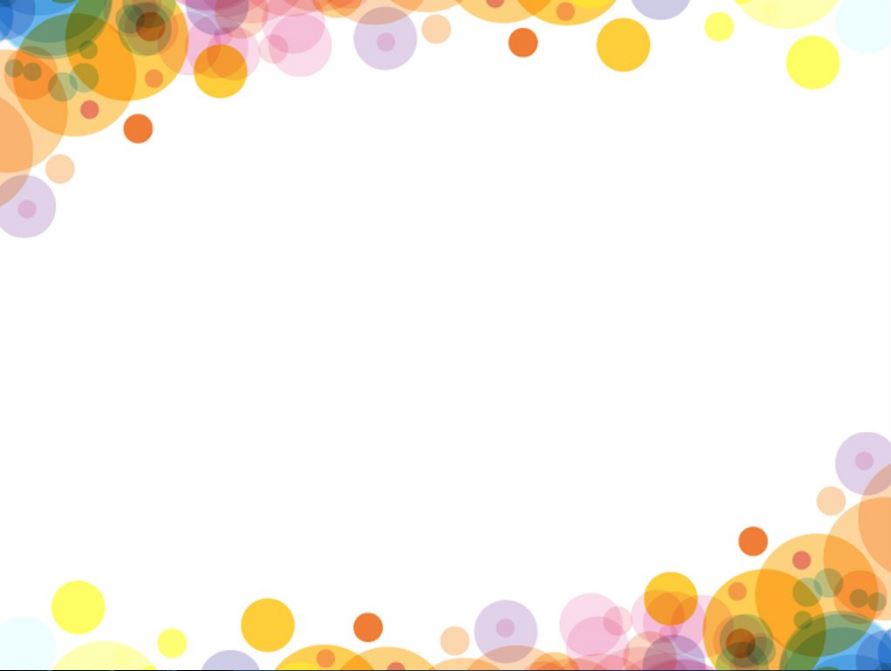 Phần tham khảo
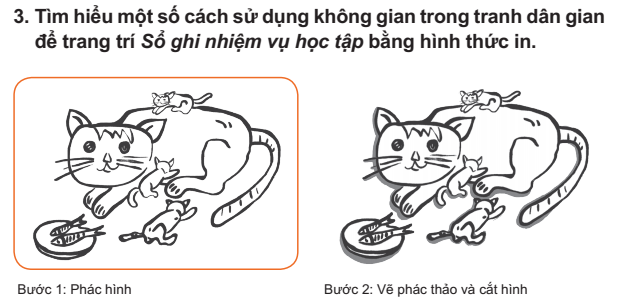 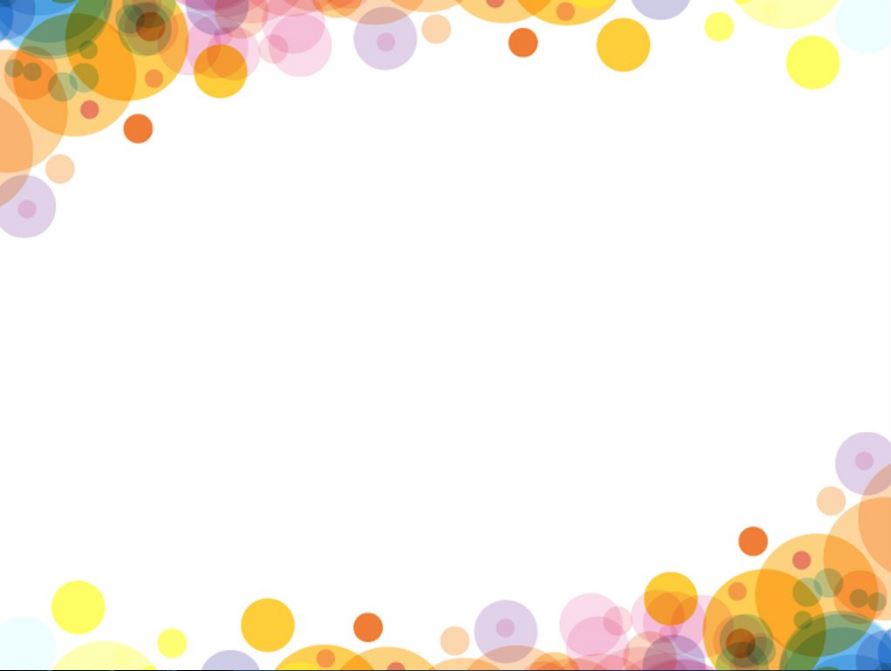 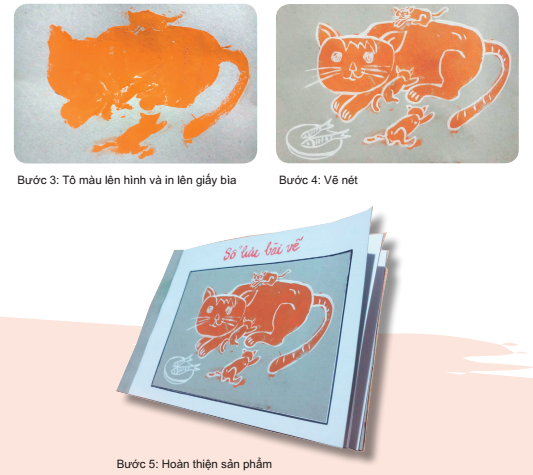 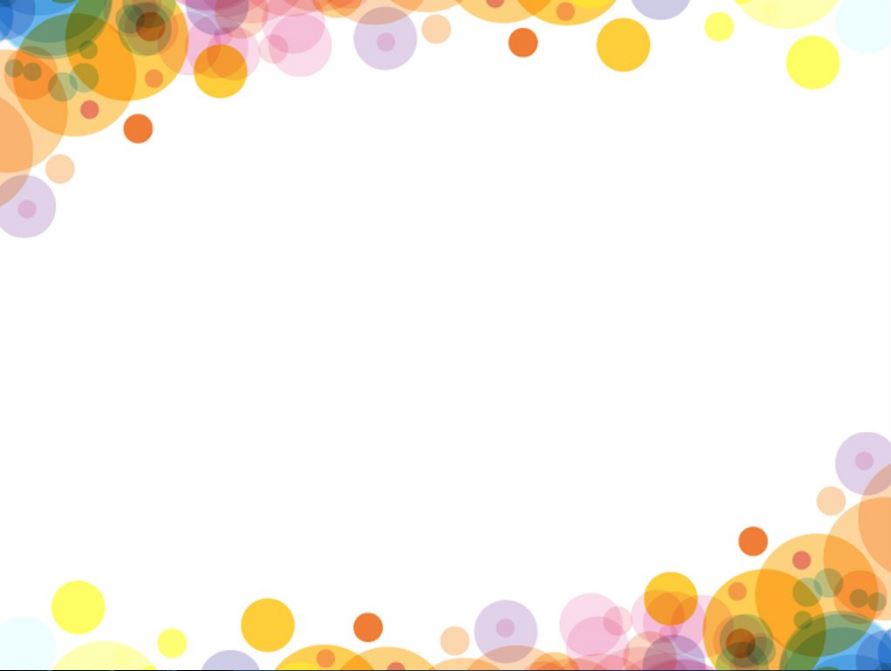 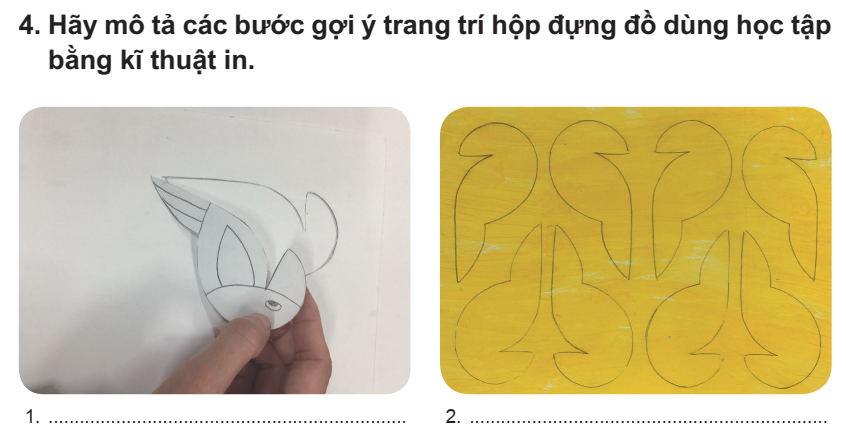 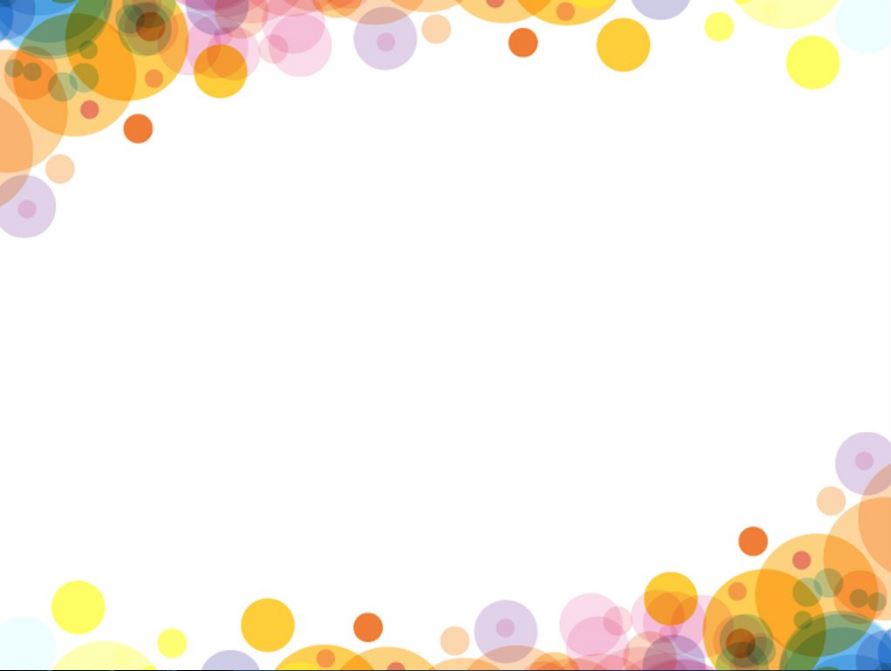 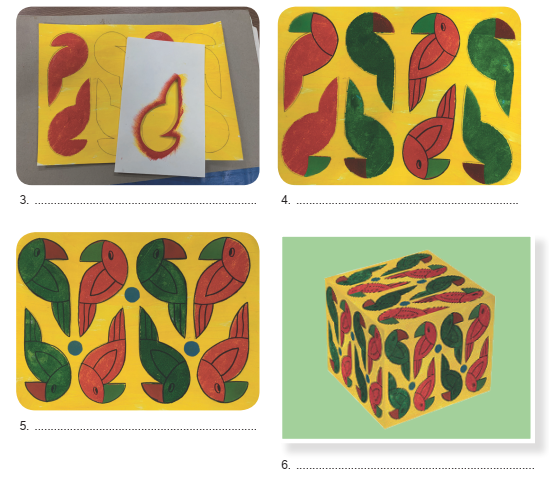